Zespół Szkół Ekonomicznych
2024/2025
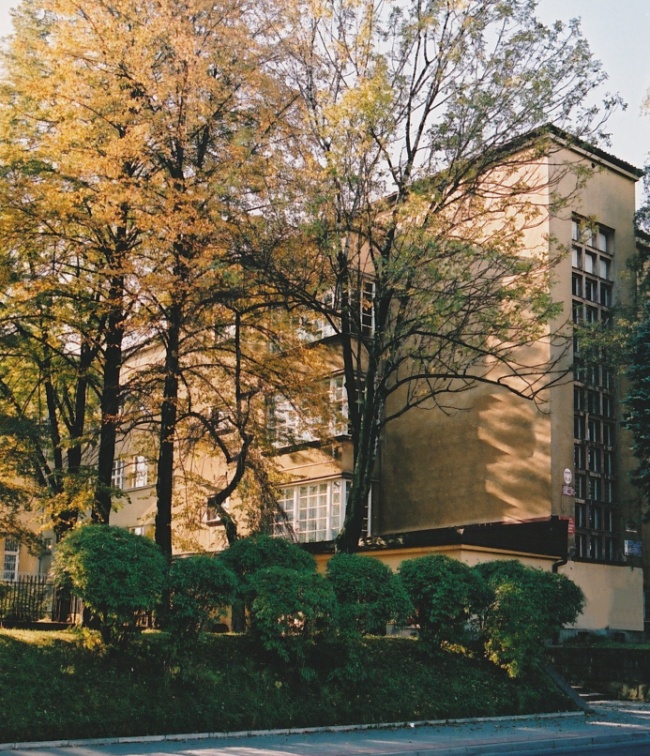 Historia szkoły sięga roku 1926, kiedy to utworzono Prywatną Trzyletnią Szkołę Handlową.
Obecnie w skład ZSE w Nowym Sączu 
wchodzą:
Technikum nr 3 
III Liceum Ogólnokształcące
Oferta dydaktyczna Technikum nr 3
Technik ekonomista

Technik handlowiec 

Technik rachunkowości

Technik reklamy
Technik ekonomista
Przedmiot rozszerzony:
	 matematyka
Przedmioty dodatkowe:
	pracownia rachunkowości
	technologie informatyczne w rachunkowości
	matematyka finansowa
	podstawy rachunkowości	
Nauczane języki:
	język angielski 
	język niemiecki lub francuski* 
	*ostateczna informacja zostanie podana w terminie późniejszym.
Technik handlowiec
Przedmiot rozszerzony:
	język angielski
Przedmioty dodatkowe:
	e - commerce
	elementy prawa
	matematyka finansowa
Nauczane języki:
	język angielski 
	język niemiecki lub francuski* 
	*ostateczna informacja zostanie podana w terminie późniejszym.
Technik rachunkowości
Przedmiot rozszerzony:
	 matematyka
Przedmioty dodatkowe:
	e-dokumenty
	analiza księgowo finansowa
	rozliczenia podatkowe
	elementy prawa	
	matematyka finansowa
Nauczane języki:
	język angielski 
	język niemiecki lub francuski* 
	*ostateczna informacja zostanie podana w terminie późniejszym.
Technik reklamy
Przedmiot rozszerzony:
	język angielski
Przedmioty dodatkowe:
	modelowanie 3D
	fotografia 
	zajęcia matematyczne
Nauczane języki:
	język angielski 
	język niemiecki lub francuski* 
	*ostateczna informacja zostanie podana w terminie późniejszym.
Oferta dydaktycznaIII Liceum Ogólnokształcące
Klasa B psychologiczno - społeczna
Klasa B psychologiczno - społeczna
Przedmioty rozszerzone:
	język polski
	biologia
	język angielski
Przedmiot dodatkowy:
	elementy psychologii
Nauczane języki:
	język angielski 
	język niemiecki lub francuski* 
	*ostateczna informacja zostanie podana w terminie późniejszym.
Dlaczego warto podjąć naukę w ZSE
Technikum nr 3 im. Władysława Grabskiego, 
w  ZSE w Nowym Sączu 
jest wśród najlepszych techników w Polsce 
w Rankingu PERSPEKTYWY 2024 i przysługuje mu tytuł 
„Złotej Szkoły 2024r”.
Uplasowaliśmy  się: 
na 48 miejscu w Polsce,
na 6 miejscu w Małopolsce 
na 2 miejscu w Nowym Sączu
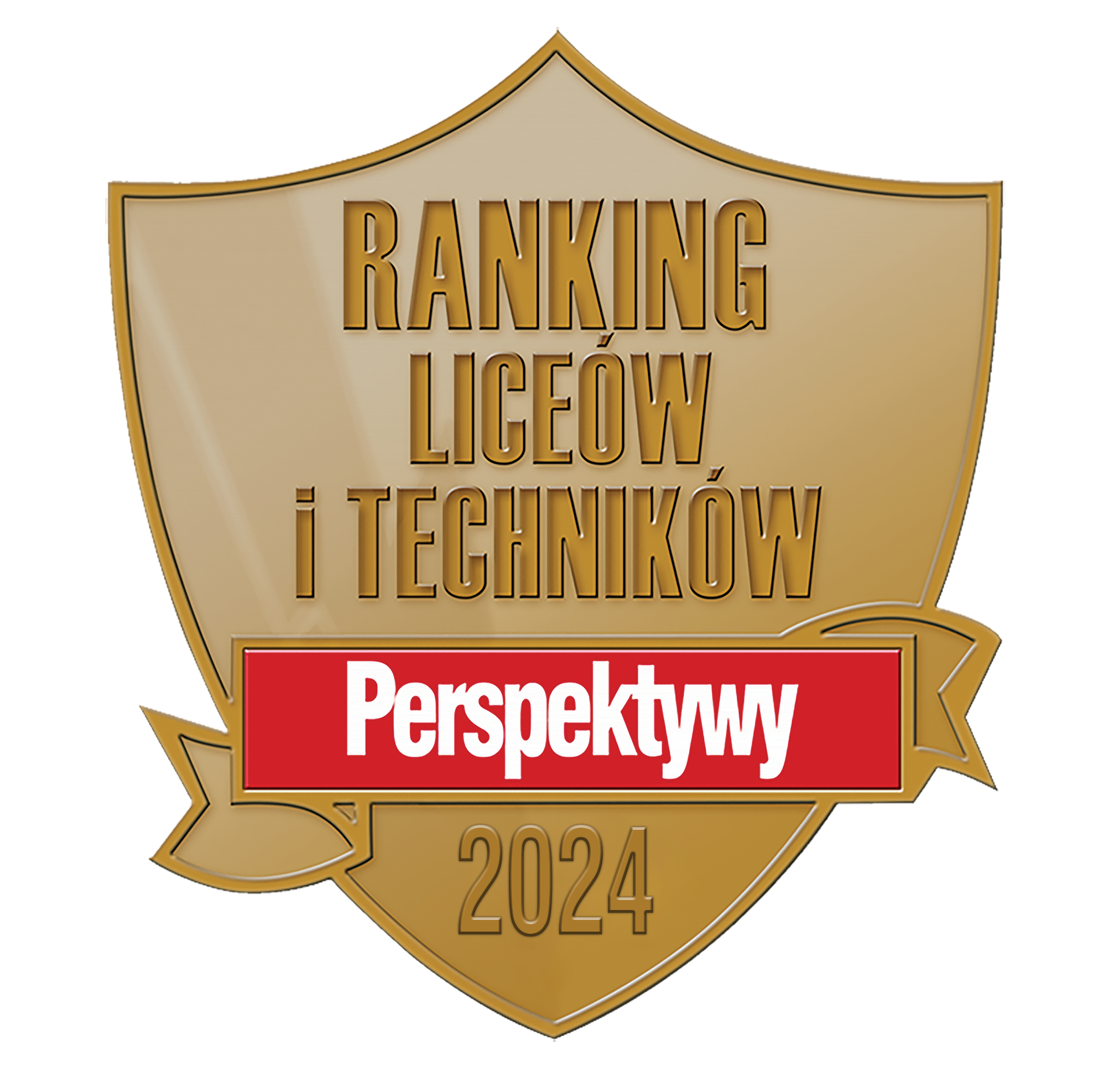 Dlaczego warto podjąć naukę w ZSE
Szkoła może pochwalić się bardzo wysoką zdawalnością egzaminu zawodowego i maturalnego.

Technik reklamy
	Wykonywanie przekazu reklamowego PGF.07 – świadectwo uzyskało 93,94% 

Technik ekonomista
	Prowadzenie dokumentacji w jednostce organizacyjnej EKA.04 – świadectwo uzyskało 96,55% 
	Prowadzenie spraw kadrowo-płacowych i gospodarki finansowej jednostek organizacyjnych EKA.05– świadectwo uzyskało 100 %

Dane dotyczą sesji letniej 2023 r.
Dlaczego warto podjąć naukę w ZSE
Matura 2023
Technikum nr 3

Matematyka 
poziom podstawowy – 98%
Język polski
poziom podstawowy – 100%
Język angielski 
poziom podstawowy – 100%
III LO

Matematyka 
poziom podstawowy – 94%
Język polski 
poziom podstawowy – 100%
Język angielski 
poziom podstawowy – 94%
Dlaczego warto podjąć naukę w ZSE
Posiadamy nowocześnie wyposażone klasopracownie

8 komputerowych pracowni zawodowych ze specjalistycznym oprogramowaniem,
laboratorium językowe,
4 pracownie z dotykowym monitorem zamiast tablicy,
pracownie multimedialne,
Dlaczego warto podjąć naukę w ZSE
Współpracujemy:

z Wojskową Akademią Techniczną w Warszawie,
z Akademią Nauk Stosowanych w Nowym Sączu,
z Wyższą Szkołą Biznesu WSB NLU w Nowym Sączu,
z Akademią Ignatianum w Krakowie.
Dlaczego warto podjąć naukę w ZSE
Uczniowie mogą uczestniczyć
w zajęciach wyrównawczych z języka polskiego, języka angielskiego i matematyki oraz zajęciach rozwijających.
Dlaczego warto podjąć naukę w ZSE
Uczniowie Technikum mają możliwość odbycia praktyk 
w czołowych firmach i instytucjach regionu.
Dlaczego warto podjąć naukę w ZSE
Uczniowie wyjeżdżają na liczne wycieczki krajowe i zagraniczne, obozy językowe, targi.
	W szkole działa zespół muzyczny.
Zapraszamy
Do zobaczenia 1 września

PRZYSZŁOŚĆ W TWOICH RĘKACH